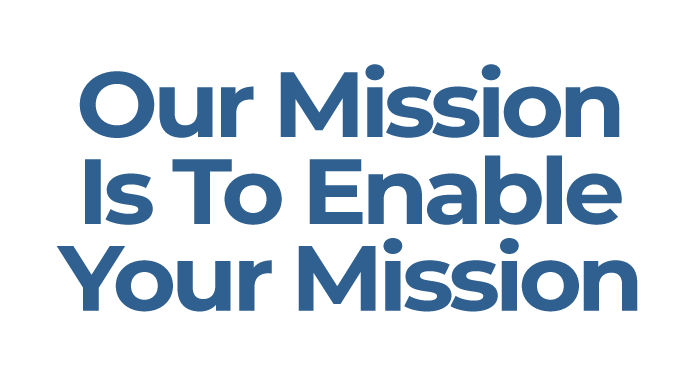 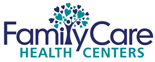 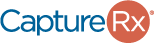 [Speaker Notes: Change the graphic “Family Care” to your customer/prospect or other party. If N/A, delete and Center the CaptureRx logo]
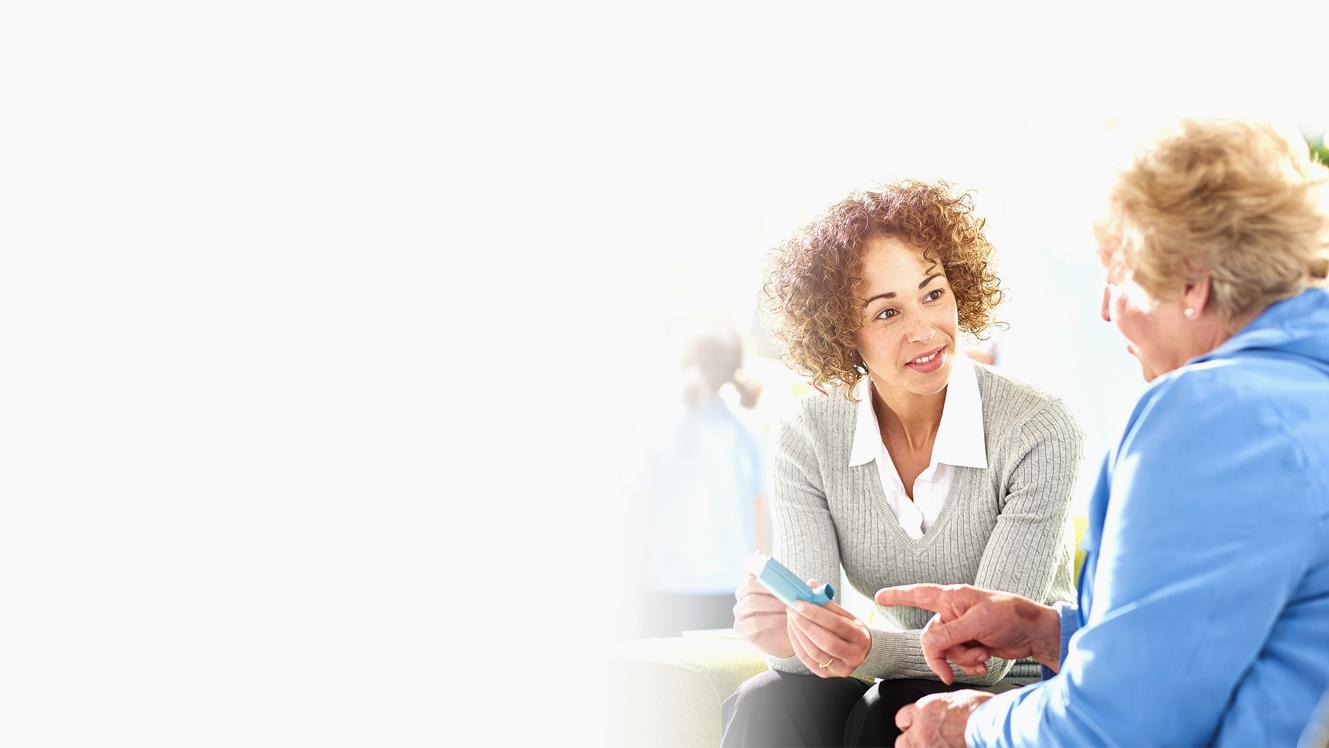 Enabling Missions with 340B Solutions
Over 20 years of 340B leadership
Over 8 million lives served
Over 550 CEs and 3,500 pharmacies 
Over 19 million eligible prescriptions
Over $2.5 billion in savings for CEs
Three Pillars to Enable Your Mission
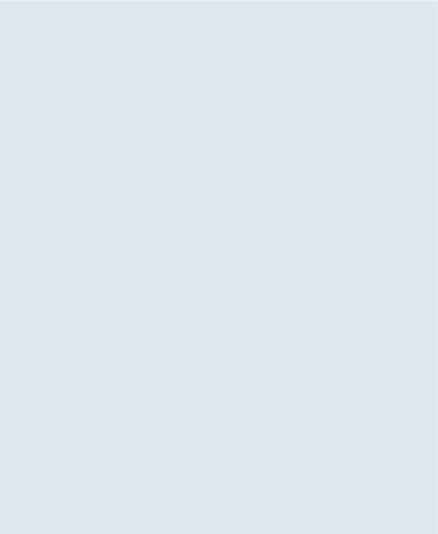 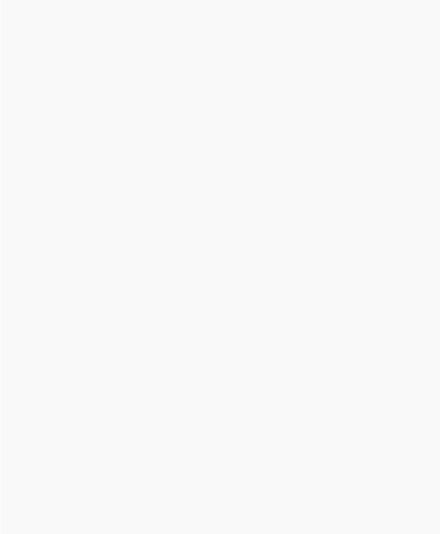 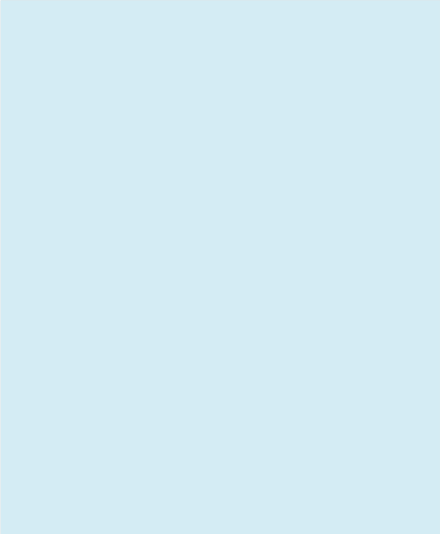 Impact
lives 
in your
community
Deliver
dependable
340B
compliance
Deliver
optimal
340B
savings
9 solutions
We’re here to serve
5 solutions
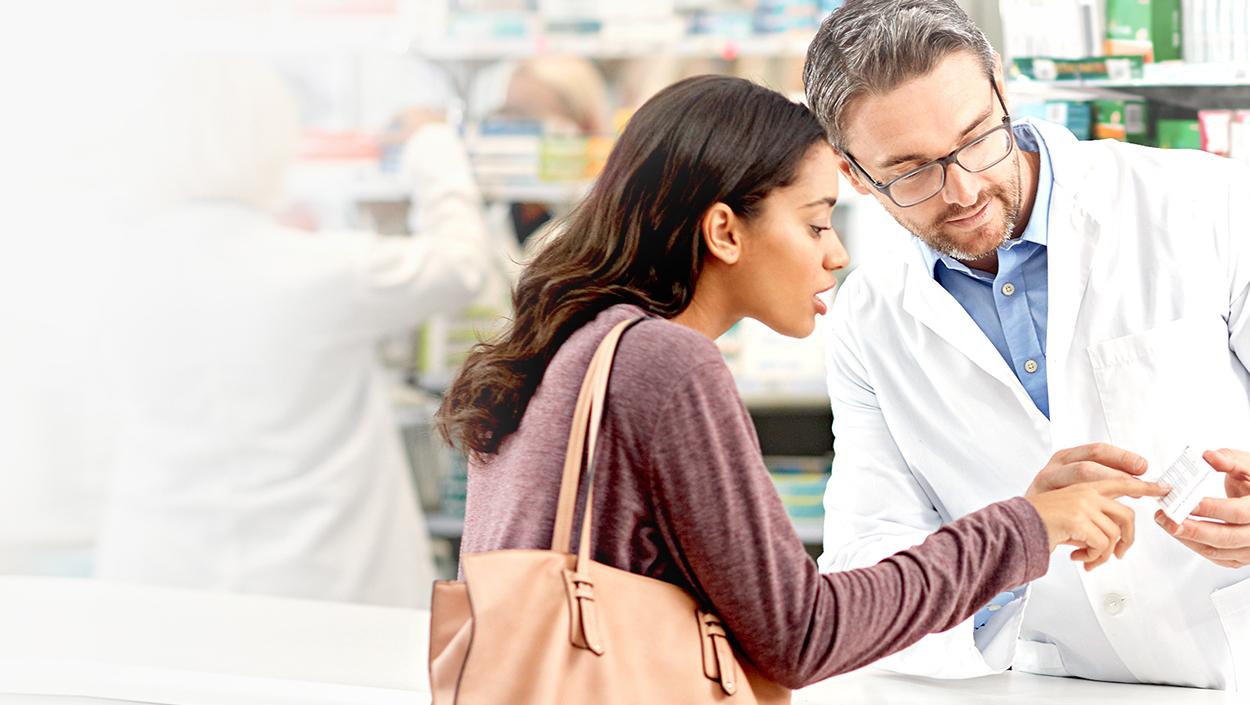 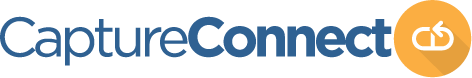 (Hero Image for Product)
Gain 340B program efficiencies 
Consolidate data across multiple TPAs
Expand your 340B network with ease
Gain 340B program efficiencies 
Consolidate data across multiple TPAs
Expand your 340B network with ease
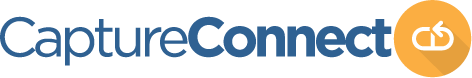 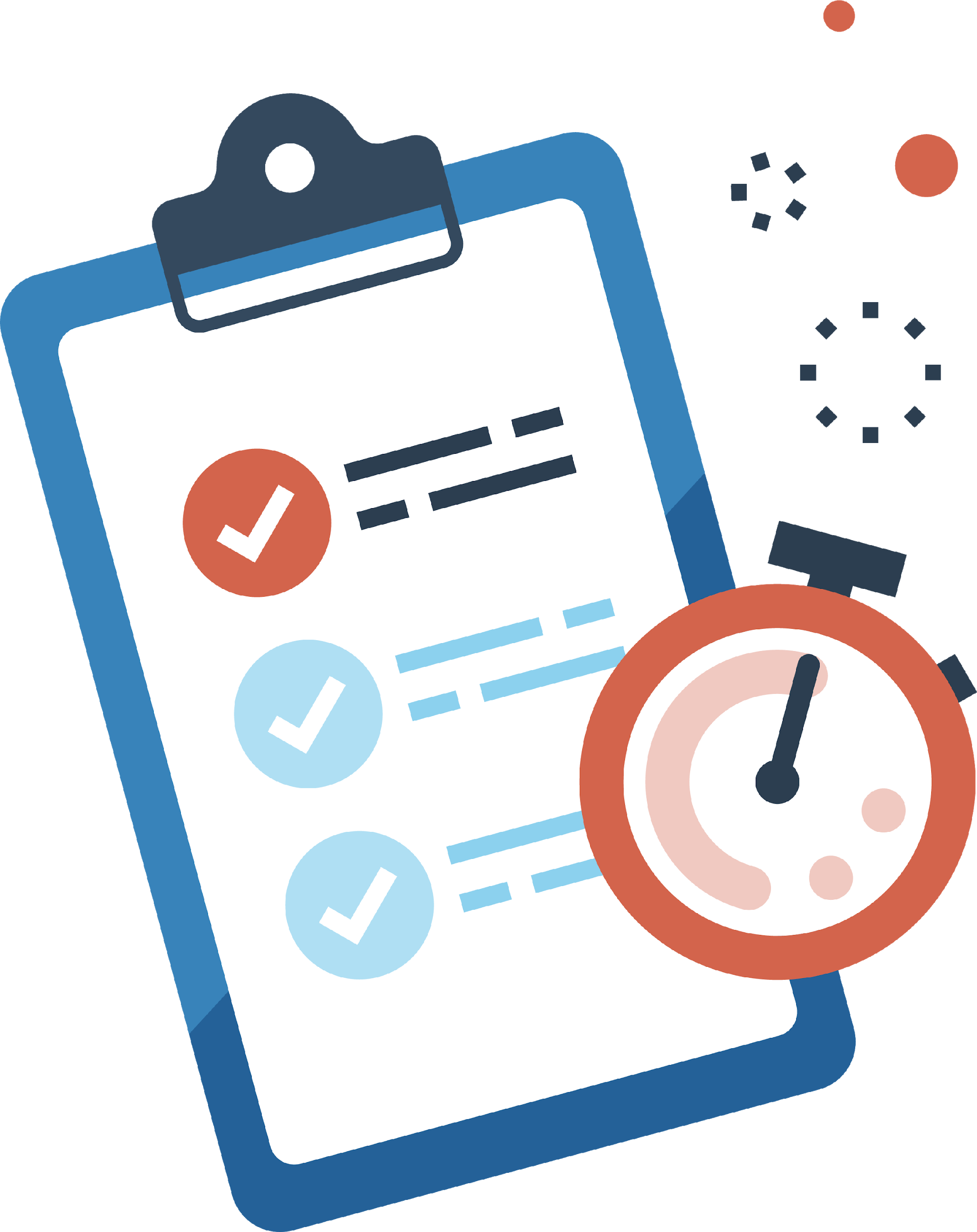 Streamline Your 340B Tasks and Financial Reporting
Maintain strict 340B audit trail on every claim
Optimize inventory management while placing orders, manage virtual inventor, central fill, automatic replenishment and remediation with covered entities
Expand your 340B network with ease
Capture prescription claim transactions at the switch level across multiple pharmacies and payers
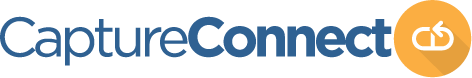 Consolidate Data From Multiple TPAs and Pharmacies 
CaptureConnect simplifies your 340B program administration while keeping you compliant
No change to covered entities‘ and pharmacies’ current procedures
Compliance double-check
Easy 10-day implementation
No implementation fees. No switch fees.
Free volume analysis
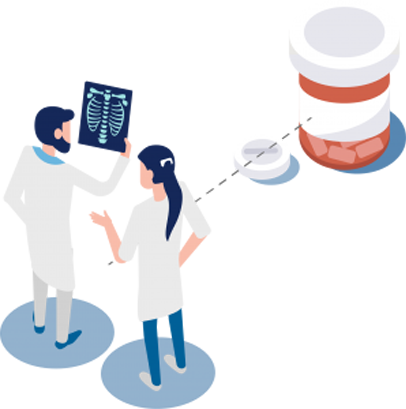 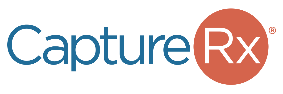 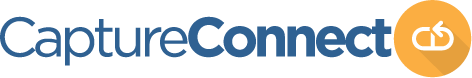 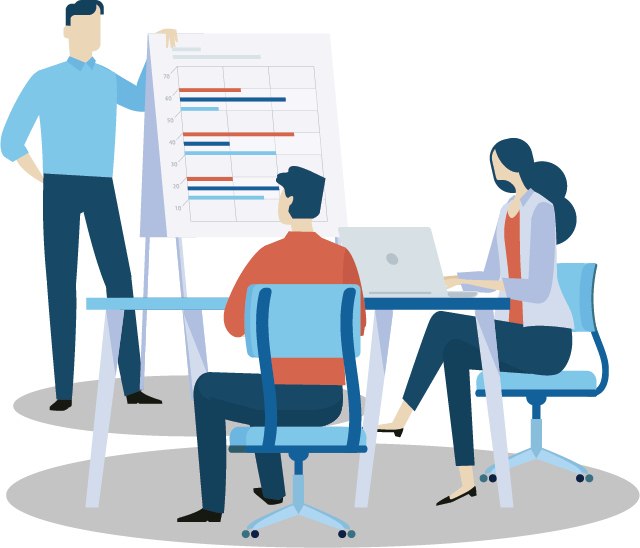 Actively Helping to Grow Your Business
We assign you an expert team to help implement your program and actively expand your local 340B network
We’ll work with you to connect our vast network of covered entities to your local pharmacy locations and help you grow your business
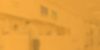 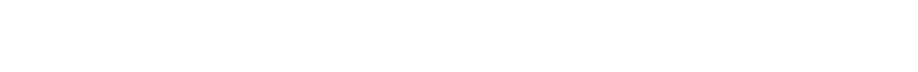 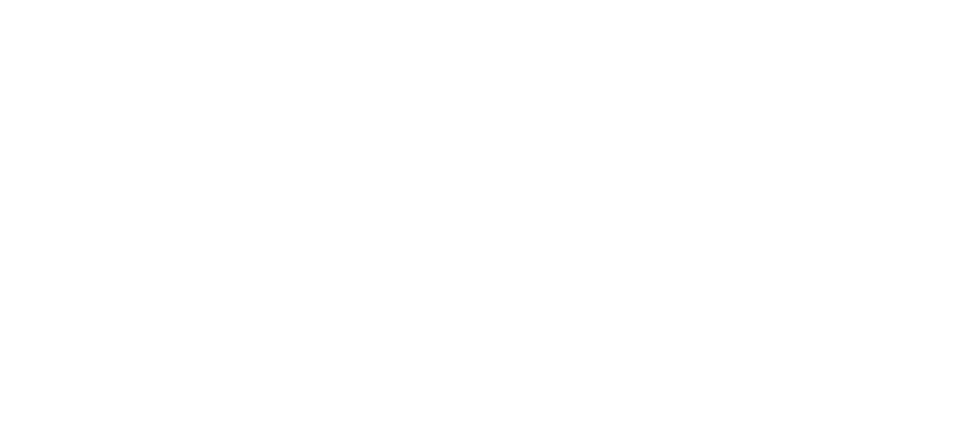 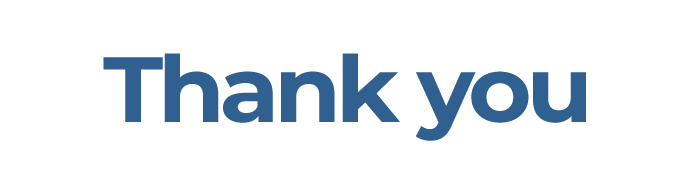 Our mission is to enable your mission
Delivering optimal 340B savings
Delivering dependable 340B compliance
Impacting lives in your community
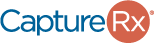